Ludothek Oberdiessbach Spiel und Spass!
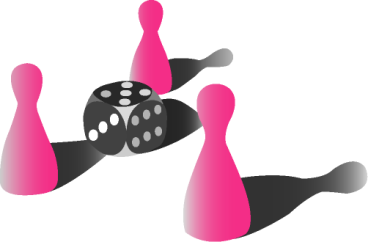 Wir suchen Verstärkung
in unserem Team!
Hast du Lust deine Ideen in der Ludothek einzubringen und mitzuhelfen?
Dann bist du bei uns goldrichtig.

Was dich erwartet:

•	Eine abwechslungsreiche Aufgabe in einem aufgestellten Team
•	Kontakte zu den Benutzerfamilien und Teilnahme am Dorfleben
•	Mitglied Frauenverein (verbilligte Kurse)
•	Spielausleihe gratis
•	Sackgeld
•	Jahresessen
    4 Sitzungen pro Jahr
•	Weiterbildungsmöglichkeiten / Kurse beim Verband der Schweizer                                                                 	Ludotheken (ludo.ch)
•	1 – 2 Einsätze pro Monat à 1,5 – 2 h

     Fühlst du dich angesprochen?

Bei Interesse melde dich unverbindlich bei uns direkt in der Ludothek, unter 079 675 01 89 (während unseren Öffnungszeiten) oder kontaktiere unsere Leiterin 079 583 61 65.
Wir freuen uns auf dich!
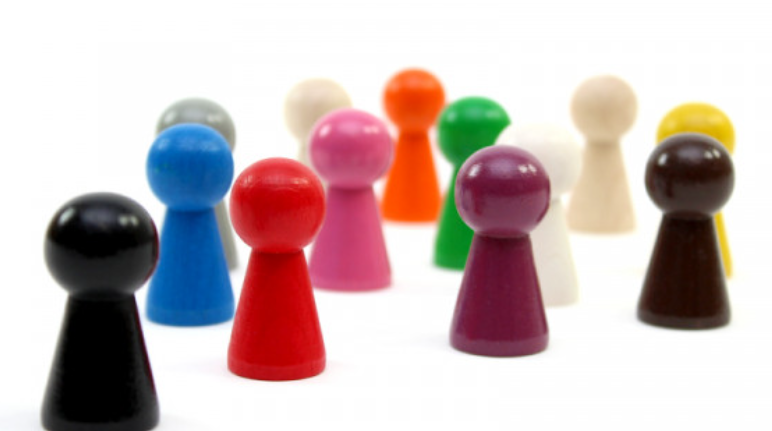 Adresse
Kirchstrasse 4, 3672 Oberdiessbach 
–    079 675 01 89
Öffnungszeiten
Freitag 17:00 bis 18:30 Uhr
Samstag 9:30 bis 11:30 Uhr 
während den Schulferien geschlossen
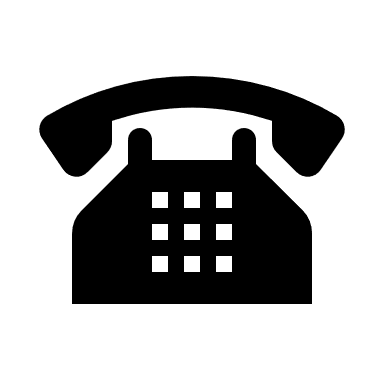